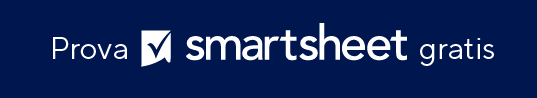 MODELLO DI PRESENTAZIONE DEL PIANO DI COMUNICAZIONE DEL MARCHIO
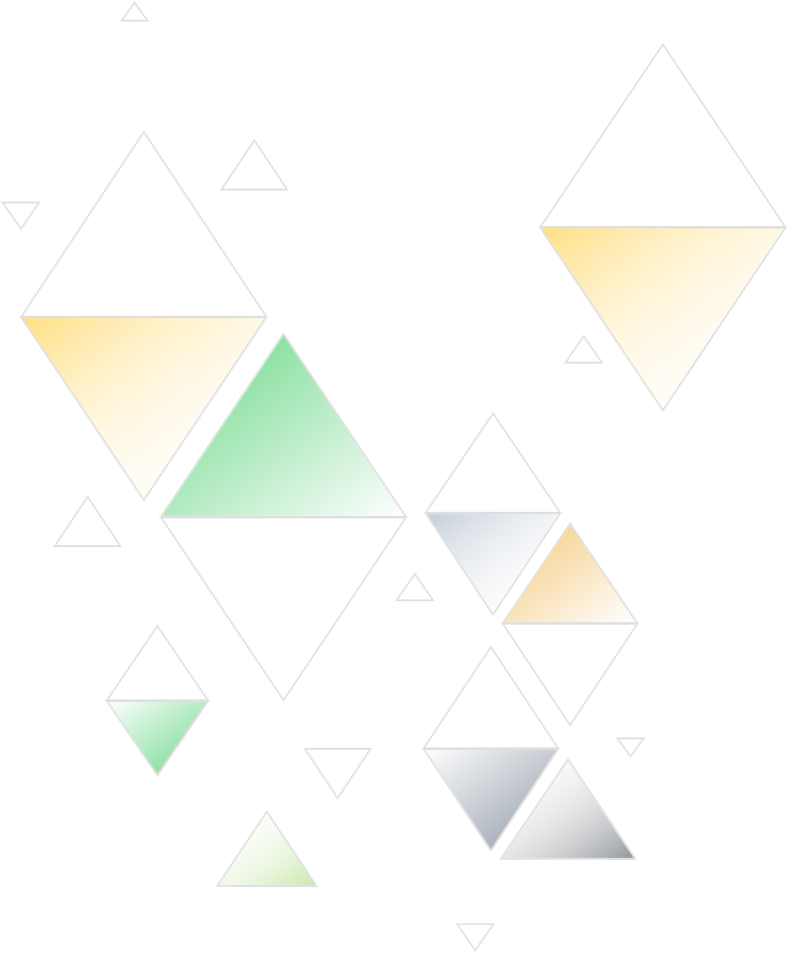 PIANO DI COMUNICAZIONE DEL MARCHIO
[LA TUA ORGANIZZAZIONE]
 

1111 Main Street
Città, Stato 12345

000-000-0000
Indirizzo e-mail


Nome dell'autore
00/00/0000
PIANO DI COMUNICAZIONE DEL MARCHIO
SOMMARIO
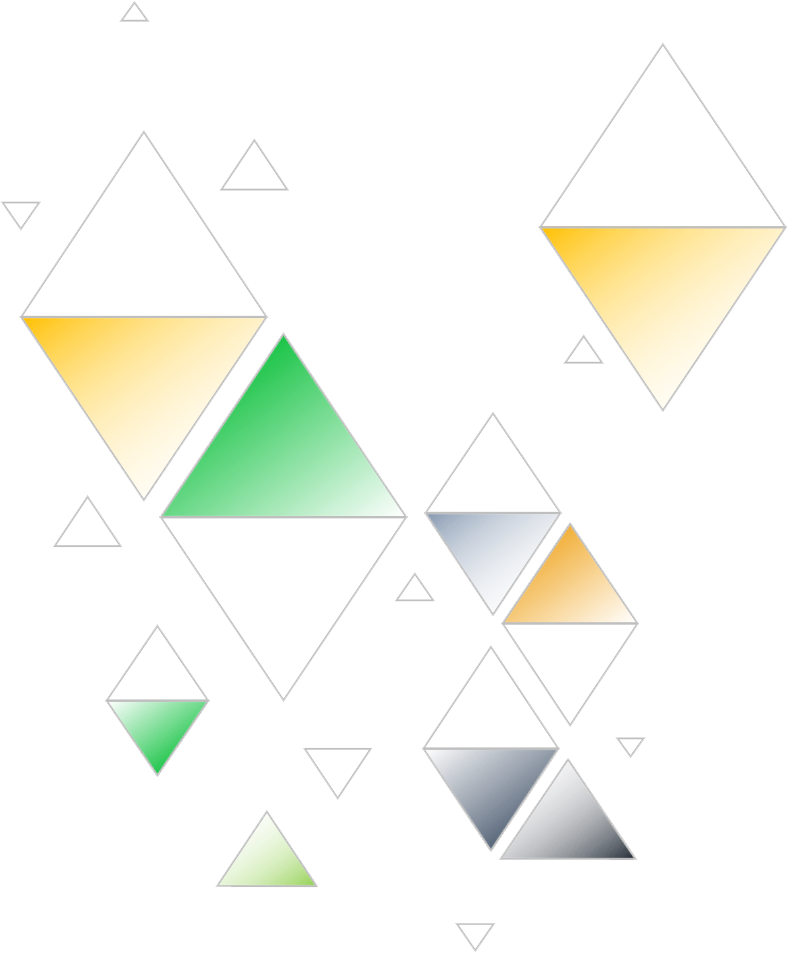 1
2
3
4
5
6
7
8
9
10
11
Obiettivi e finalità del marchio
Destinatari di riferimento
Analisi della concorrenza 
Pilastri del marchio
Messaggi del marchio 
Canali di comunicazione
Strategia creativa 
Programma dei media digitali
Programma dei media su stampa 
Budget
Parametri di successo
PIANO DI COMUNICAZIONE DEL MARCHIO | SOMMARIO
REPORT DI PROGETTO
1. OBIETTIVI E FINALITÀ DEL MARCHIO
Descrizione
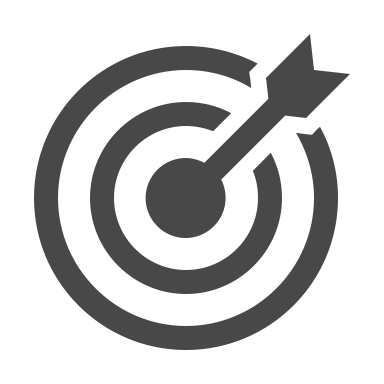 REPORT DI PROGETTO
OBIETTIVI E FINALITÀ DEL MARCHIO
2. DESTINATARI DI RIFERIMENTO
Descrizione
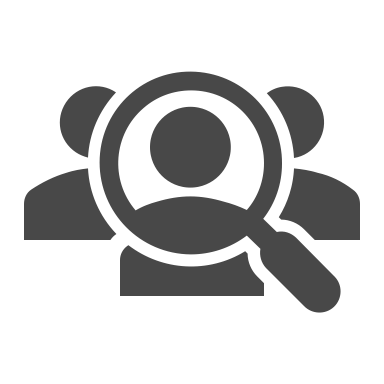 REPORT DI PROGETTO
DESTINATARI DI RIFERIMENTO - PANORAMICA
2. DESTINATARI DI RIFERIMENTO – ANALISI DETTAGLIATA
REPORT DI PROGETTO
DESTINATARI DI RIFERIMENTO – ANALISI DETTAGLIATA
3. ANALISI DELLA CONCORRENZA
Descrizione
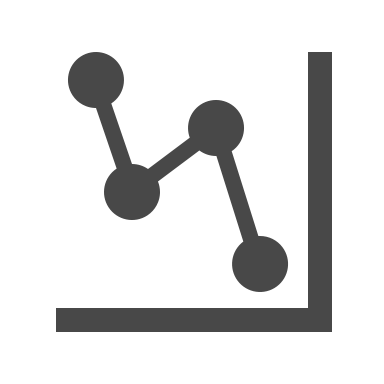 REPORT DI PROGETTO
ANALISI DELLA CONCORRENZA – PANORAMICA
3. ANALISI DELLA CONCORRENZA – DETTAGLIATA
REPORT DI PROGETTO
ANALISI DELLA CONCORRENZA – DETTAGLIATA
4. PILASTRI DEL MARCHIO
Descrizione
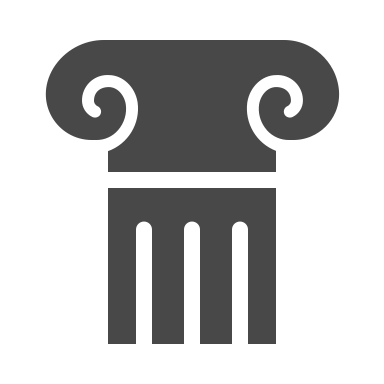 REPORT DI PROGETTO
PILASTRI DEL MARCHIO
5. MESSAGGI DEL MARCHIO
Descrizione
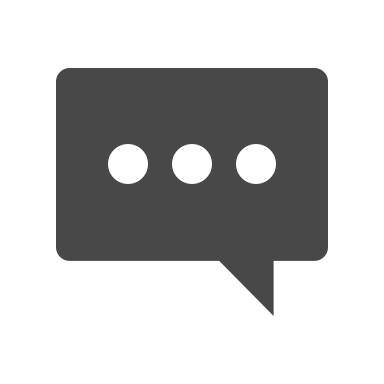 REPORT DI PROGETTO
MESSAGGI DEL MARCHIO
6. CANALI DI COMUNICAZIONE
Descrizione
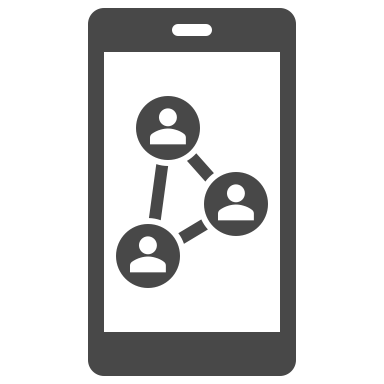 REPORT DI PROGETTO
CANALI DI COMUNICAZIONE
7. STRATEGIA CREATIVA
Descrizione
REPORT DI PROGETTO
STRATEGIA CREATIVA
8. PROGRAMMA DEI MEDIA DIGITALI
Descrizione
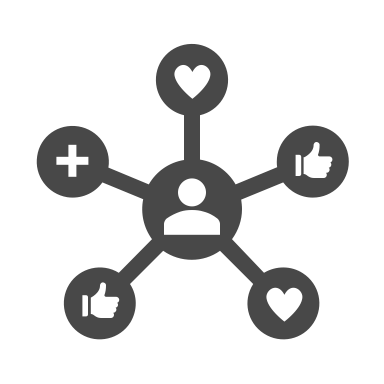 REPORT DI PROGETTO
PROGRAMMA DEI MEDIA DIGITALI - PANORAMICA
8. PROGRAMMA DEI MEDIA DIGITALI
REPORT DI PROGETTO
PROGRAMMA DEI MEDIA DIGITALI
9. PROGRAMMA DEI MEDIA SU STAMPA
Descrizione
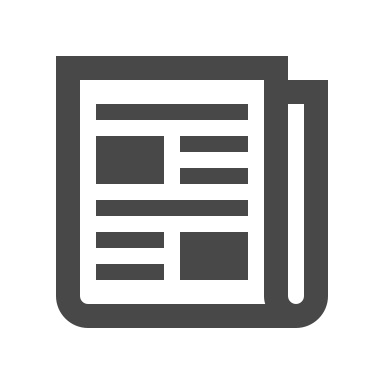 REPORT DI PROGETTO
PROGRAMMA DEI MEDIA SU STAMPA – PANORAMICA
9. PROGRAMMA DEI MEDIA SU STAMPA
REPORT DI PROGETTO
PROGRAMMA DEI MEDIA SU STAMPA
10. BUDGET
Descrizione
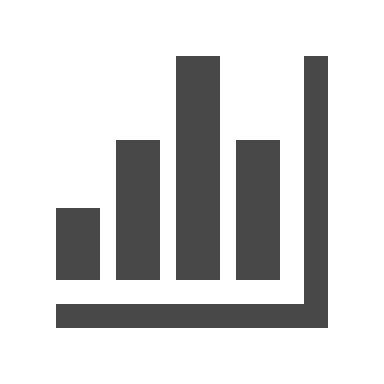 REPORT DI PROGETTO
BUDGET
11. PARAMETRI DI SUCCESSO
Descrizione
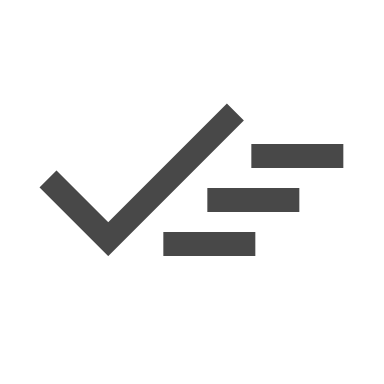 REPORT DI PROGETTO
PARAMETRI DI SUCCESSO